Folsom Block [Fire, 1935] (OBJ.A.2001.12)
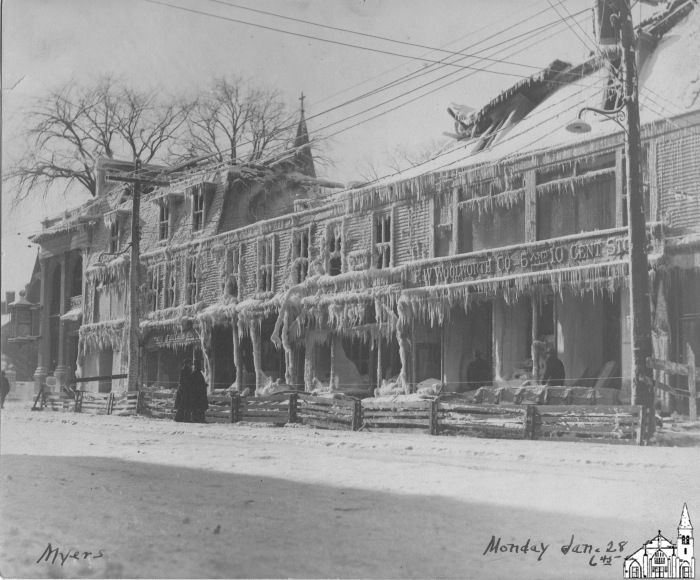 Photo of the damage done to the Folsom Block by the Fire of January 1935, taken at 6:45pm of the day of the fire. The Woolworth storefront is still clearly visible. Signed by Myers.
Farmhouse with Barn [1904-1921] (OBJ.A.2010.9)
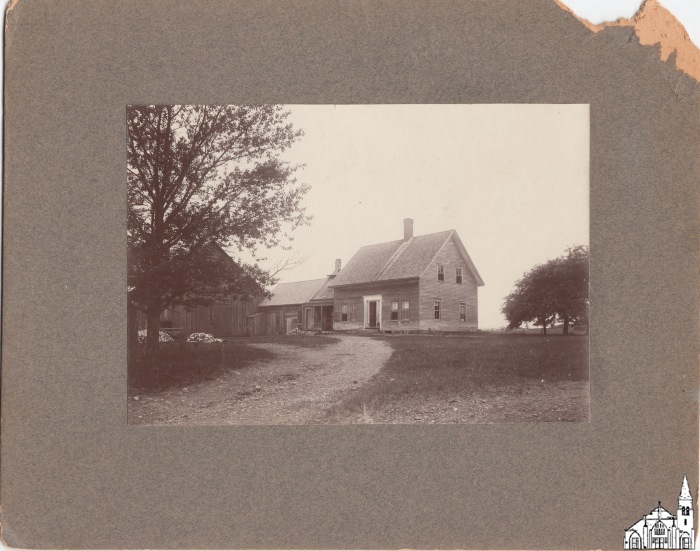 Unknown farmhouse with barn at unknown location. According to stamp on the back, the image taken by A.F. Orr
Small Native American-made basket with lid (OBJ.N.1984.250)
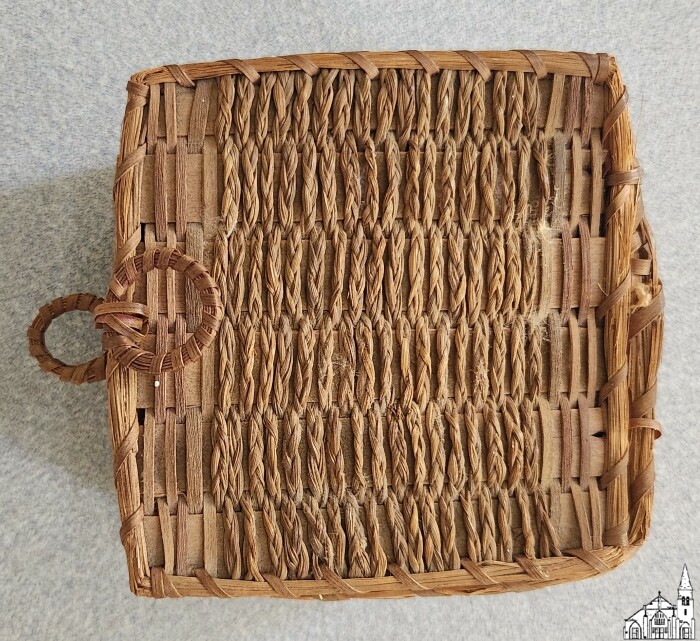 Small, square basket with lid attached by a single piece of ash. It has two small circles, one on the lid, and one attached to the basket directly below the first. May possibly be a needle case.
Native American-made fancy flat basket (OBJ.N.1984.251)
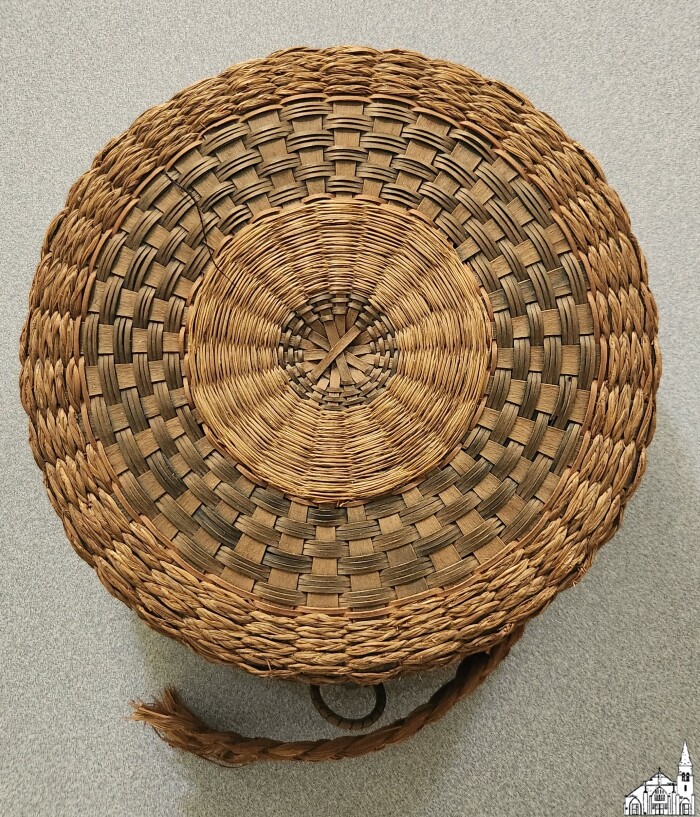 Round, sweetgrass fancy flat basket. Has a handle on one side that has been damaged. One circle is attached on the side with the handle, and two circles interlock on the other side. Colors consist of brown, orange, and blue.
Native American-made fancy flat basket (OBJ.N.1984.252)
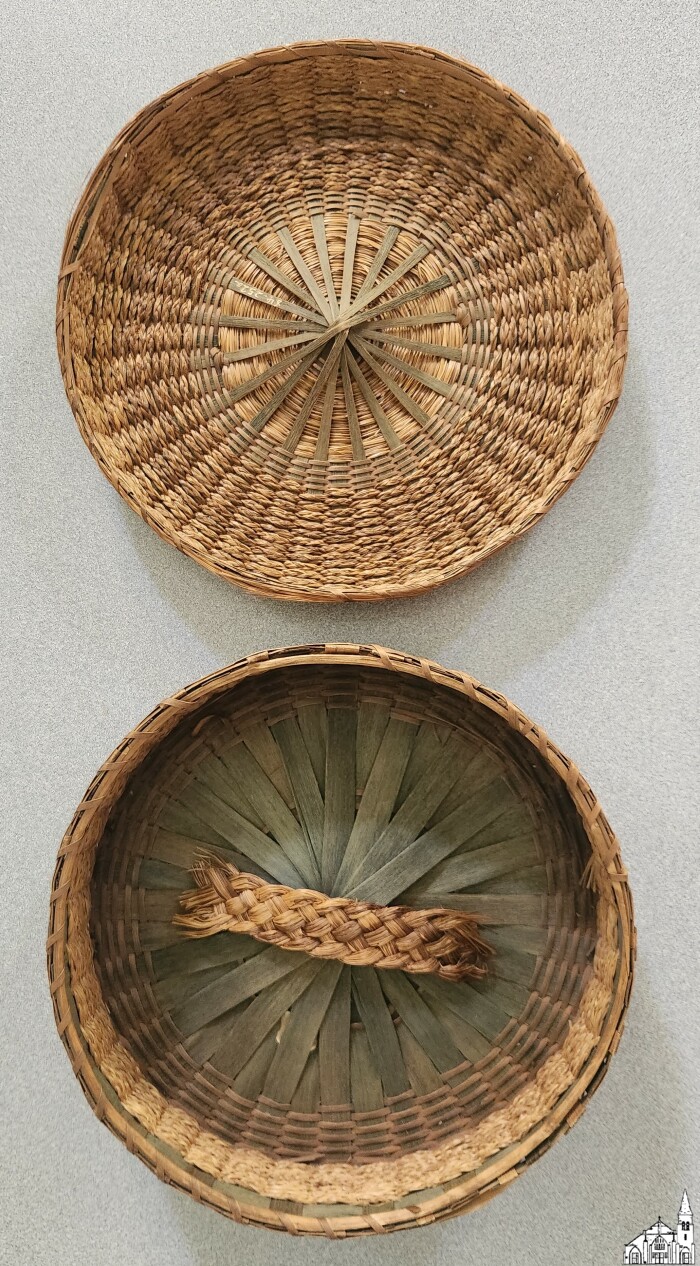 Green and brown, round, fancy flat basket with a broken handle that is stored inside.
Native American-made acorn knitting basket (OBJ.N.1984.41)
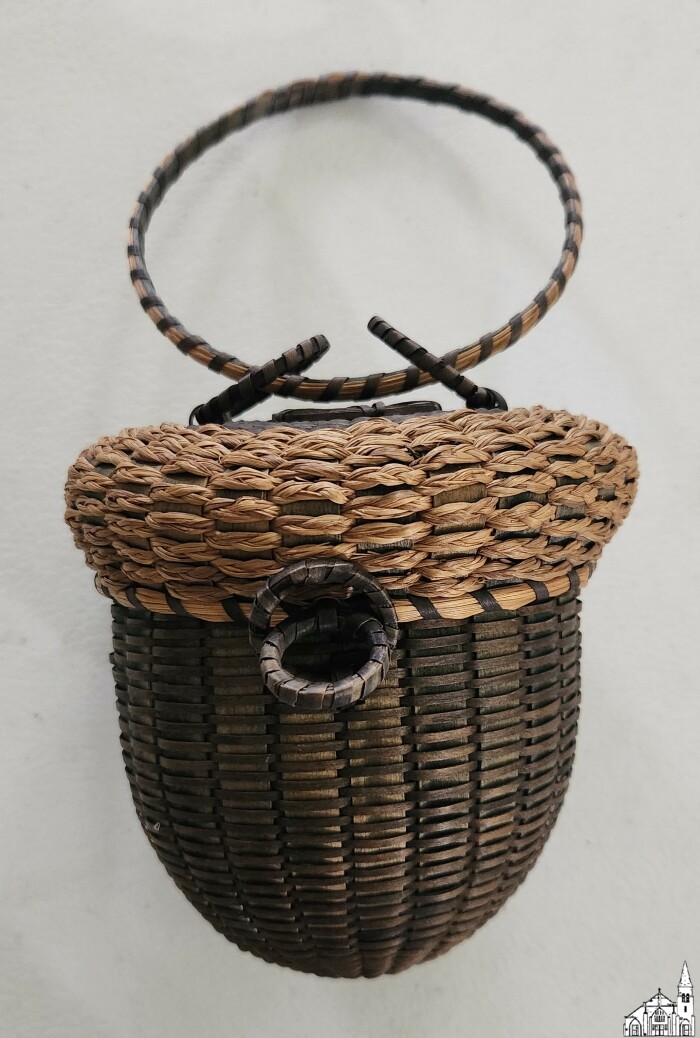 Acorn-shaped knitting basket, green in color, with a ring on top to hold on the arm, and a rounded bottom.
Native American-made doll cradle basket (OBJ.N.1988.148)
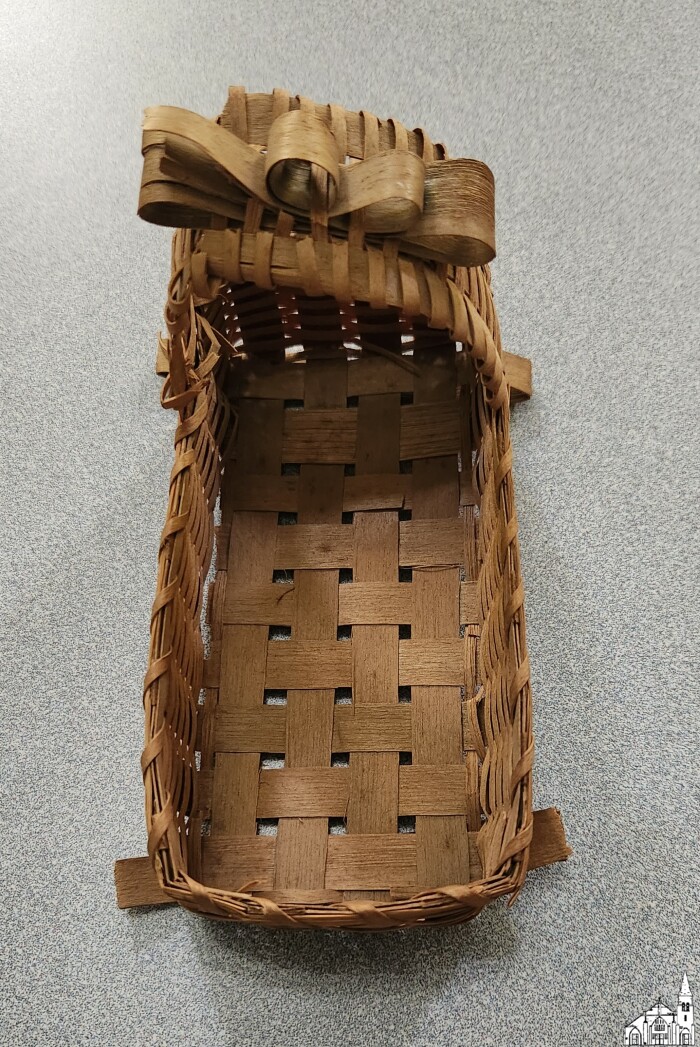 Small, doll-sized cradle shaped basket made from black ash.
Native American-made pack basket (OBJ.N.1989.142)
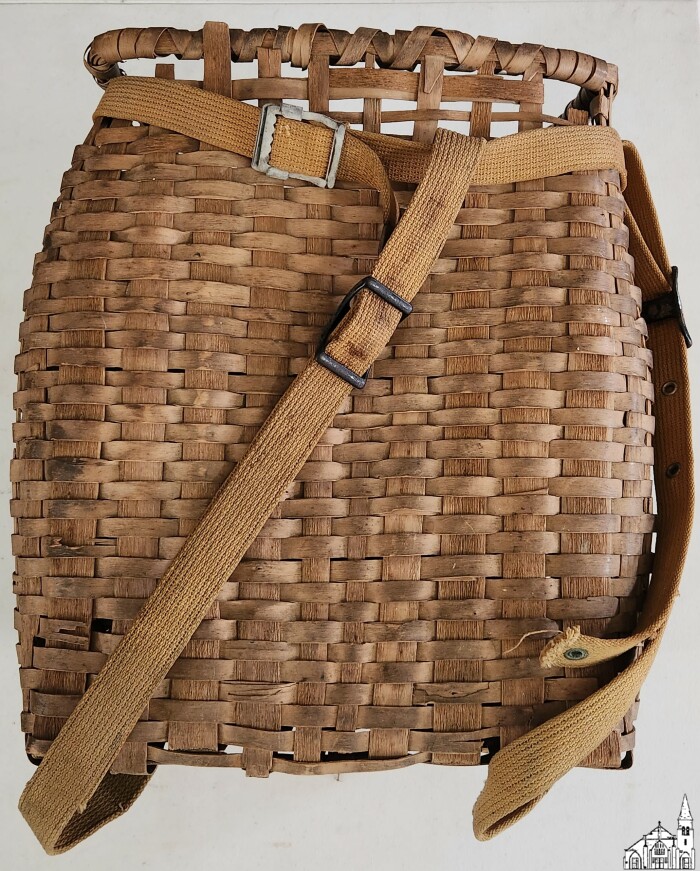 Pack basket made by Penobscot Indians, brown ash splint, about 100 yrs. old at the time of acquisition. Made for packing over-the-woods trails, strapping probably replaced. The basket originated in Herbert Wright's family (Enid's husband).
Native American made handkerchief basket (OBJ.N.1989.143)
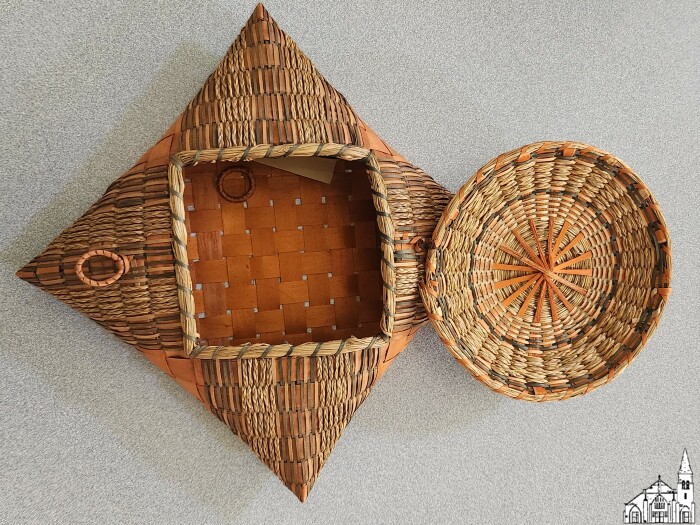 Handkerchief basket made by Penobscot Indians, bought about 1930, from an Indian store on N. Main St., Old Town. One loop is broken and is now stored in the basket. Donated by B. Betts, Ma., 1989.
View on Indian Island [Gleason, 1854] (OBJ.N.1997.41)
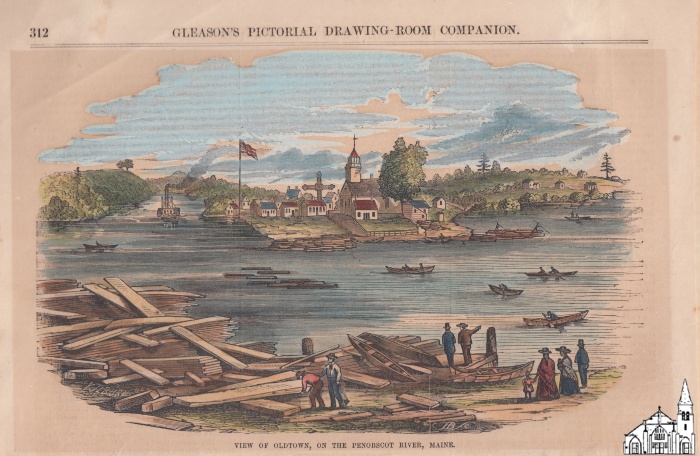 Framed, matted and colorized cutout of the engraving with a view on Indian Island as printed on p.312 of volume 20 of Gleason's Pictorial Drawing-Room Companion, published in 1854.
Native American-made basket (OBJ.N.1997.72)
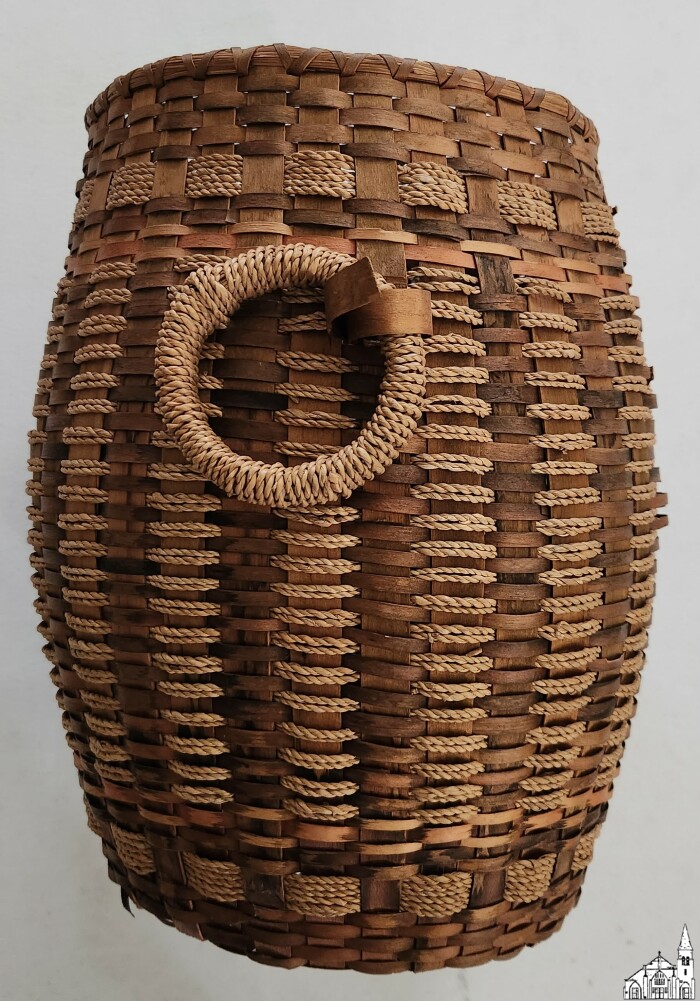 Native American-made basket made of black ash and sweetgrass. It has two rings, one on either side, and has some brown and pink trim.
Melville M. Folsom [CdV, c.1870] (OBJ.N.2005.70)
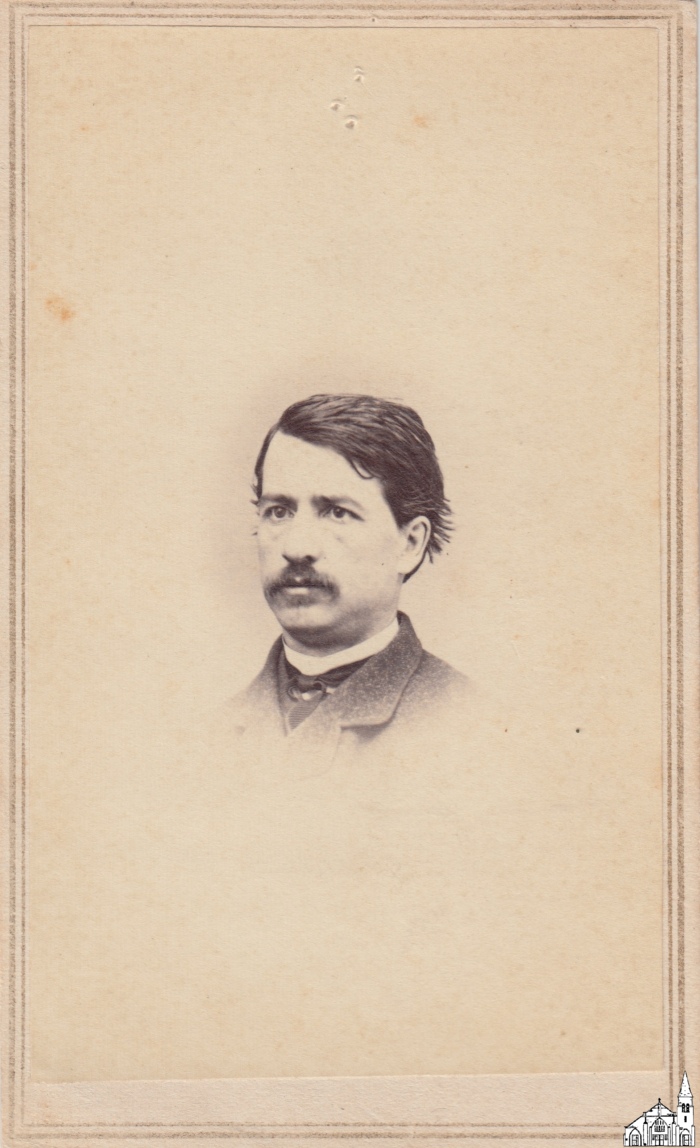 A Carte de Visite for Melville M. Folsom as indicated on the back. Photo taken by M.L. Averill of Old Town, who was active in the late 1860s and early 1870s.
Interior American Woolen Mill [c.1910] (OBJ.N.2006.1)
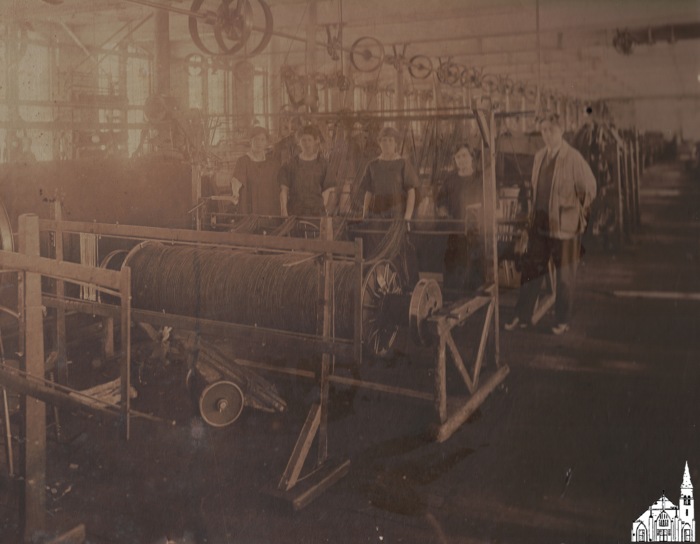 Original Photo of Interior of Ounegan Mill with four female workers and one male foreman. On the back is a note by Bill Osborne indicating that this was a gift of Beverly Therrian.
Desjardins [Family, 1906] (OBJ.N.2013.10)
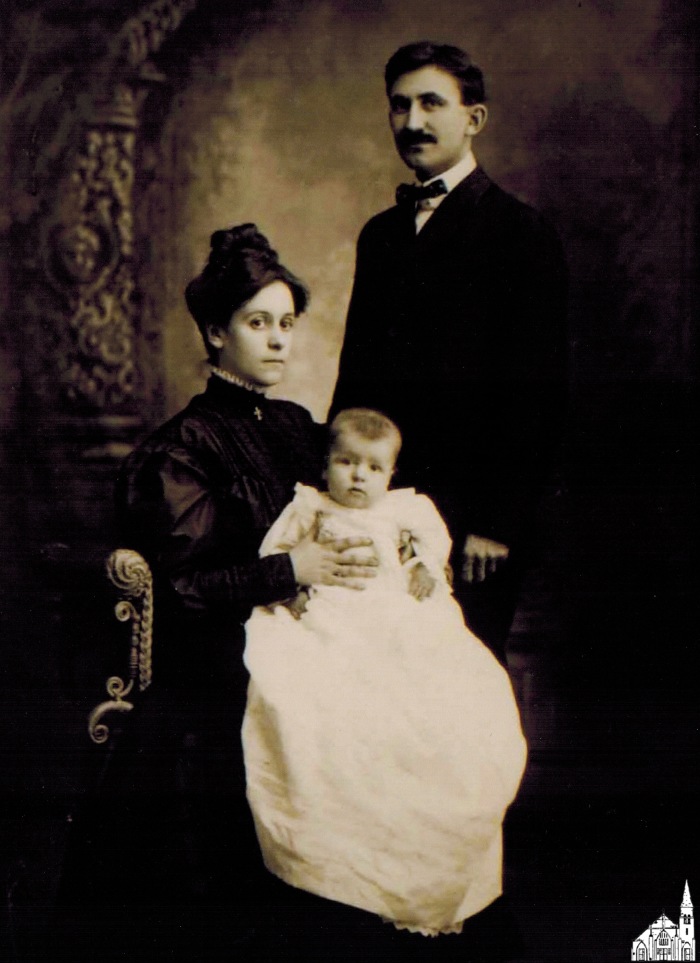 Copy of a photo made in 1906 depicting George Roy Desjardins (1871-1957), his wife Rose Lisotte Desjardins (c1881-1964) and their oldest child Rose Esther (1905-1962). The date on the back of the copy suggests that it was developed on 7/22/13.
Desjardins [Family, 1933] (OBJ.N.2013.6)
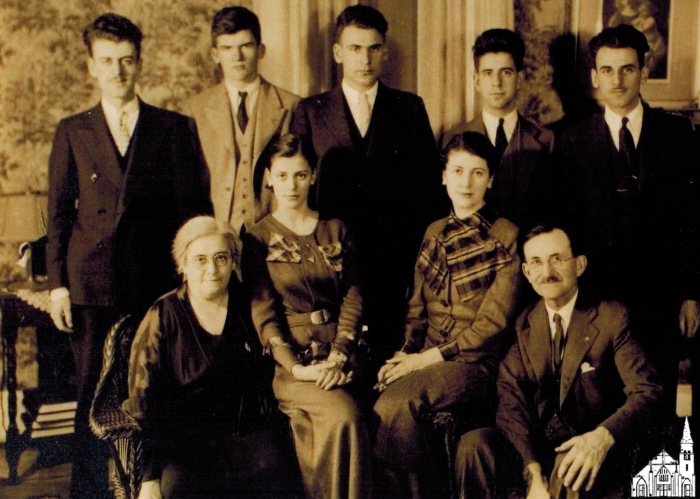 Copy of a photograph taken in 1933 depicting George Roy D. (1871-1957) with his wife Rose Lizzotte (c.1881-1964) and their daughters, Rose Esther (1905-1962) and Ruth (1919-2001), and their sons (l to r.): Adrian Trudel (1913-1990), Maurice Benedict (1916-1989), Jules (1910-1996), Lionel Louis (1911-??), George Eloi (1907-1998). The date on the back of the copy suggests that it was developed on 7/22/13.
Cannon Ball [1861-5] (OBJ.N.2015.1)
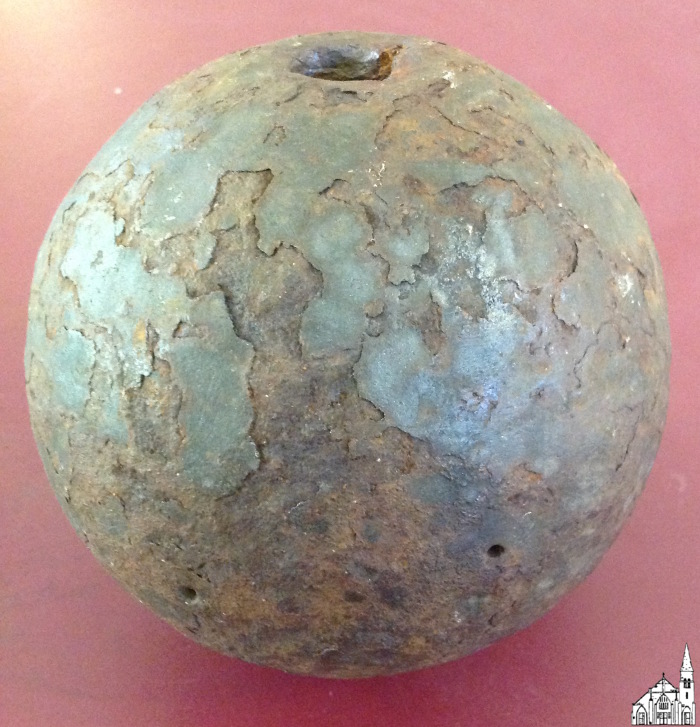 A cast-iron cannon ball, probably dating from the civil war era.
The Trial of Mary Dugan [Cast, 1945] (OBJ.N.2015.2)
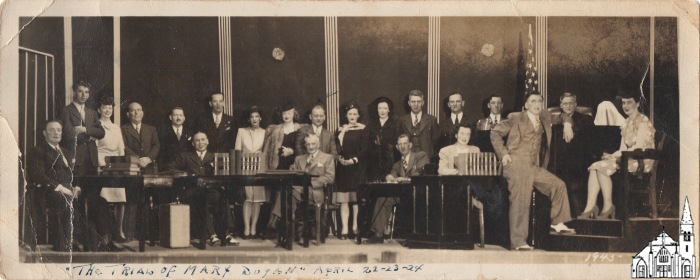 Photograph of the cast of a 1945 performance of the 1927 play "The Trial of Mary Dugan" by Bayard Veiller. The play was performed in the Old Town City Hall on April 22, 23, and 24 and was directed by Verne Hardy, who also played the role of District Attorney. The high school teacher Miriam Grover starred as Mary Dugan. The name of the play, the performance dates and the year are on the front of the photograph, with the names of the complete cast on the back.
Native-American made basket (OBJ.N.2016.20)
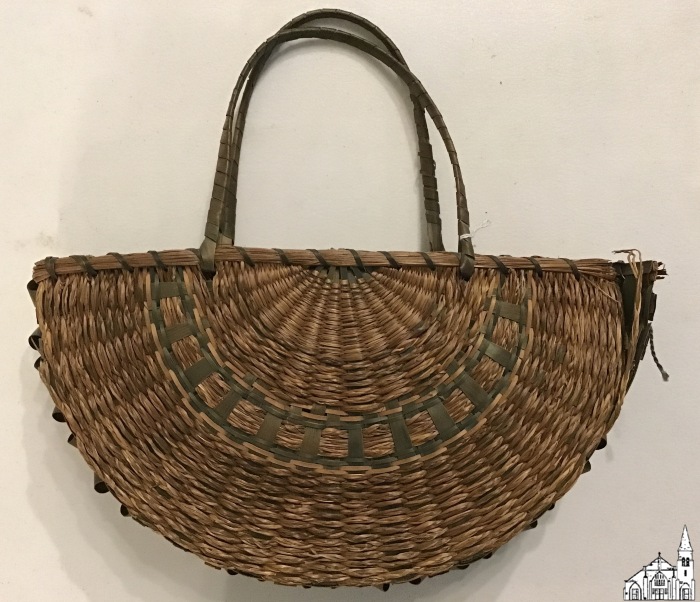 Native-American, fan-shaped basket with green trim and curls on side. Exact provenance unknown. Some damage is visible on one side in the form of tearing from the bottom and one side. Tear extends about 3 inches.
Old Town Trolley and Automobile Collision - Front (OBJ.N.2018.4)
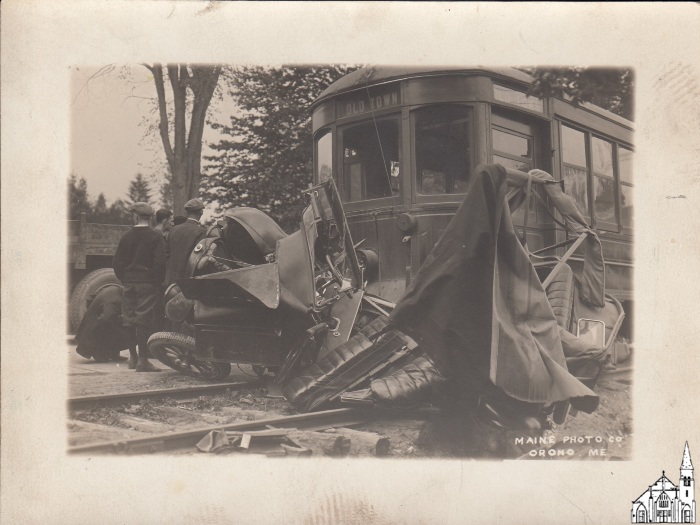 Photo of the damage after a collision between the Old Town Trolley and an automobile showing the trolley car from the front. Left bottom corner says Maine Photo Co, Orono, ME. The accident depicted probably took place on June 5, 1924 when an automobile coming from Hamlin Street in Orono collided on Main Street with the Old Town Trolley going down toward Bangor. The driver later sued Bangor Hydro Electric Company for $30,000 in damages.
Old Town Trolley and Automobile Collision - Side (OBJ.N.2018.5)
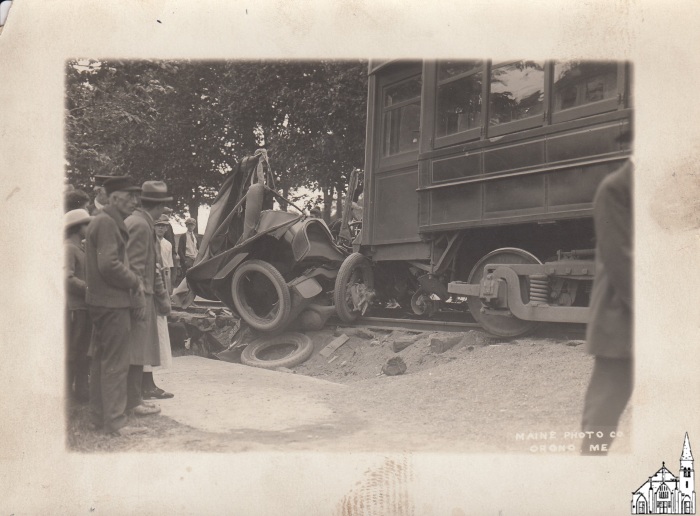 Photo of the damage after a collision between the Old Town Trolley and an automobile showing the trolley car from the side. Left bottom corner says Maine Photo Co, Orono, ME. The accident depicted probably took place on June 5, 1924 when an automobile coming from Hamlin Street in Orono collided on Main Street with the Old Town Trolley going down toward Bangor. The driver later sued Bangor Hydro Electric Company for $30,000 in damages.
Esso Corner [ca.1950] (OBJ.N.2020.46)
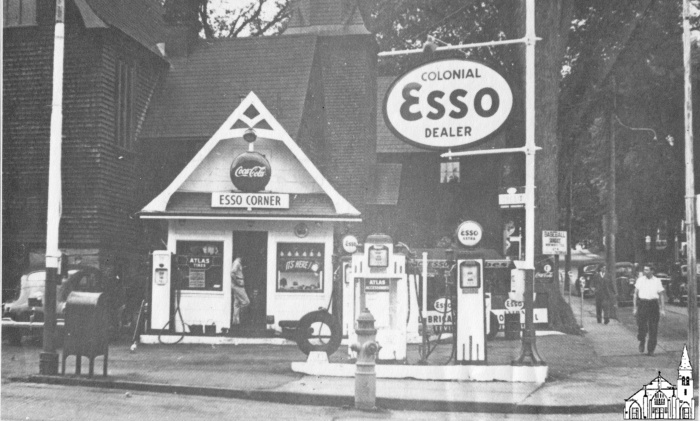 Photo of a photo of Al's Esso Corner in front of St. James Church. The original was used for an ad in the Penobscot Times of November 8, 1951 (p.5). The photo of the photo was probably taken in the 1990s or later.
Unknown Farmhouse with Family and Horse [1896-1904] (OBJ.N.2021.75)
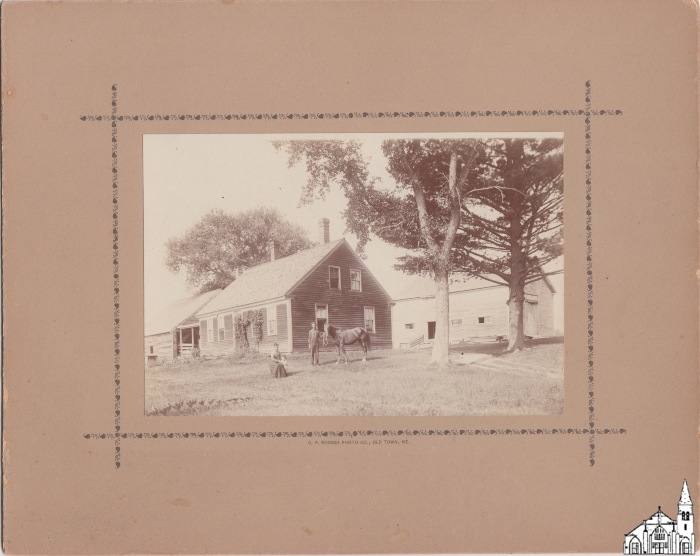 Photo of a family with a small child and a horse in front of an unknown farmhouse at an unknown location. According to the caption, the picture was created by C.F. Rhodes.
Unknown Farmhouse with Family [1896-1904] (OBJ.N.2021.76)
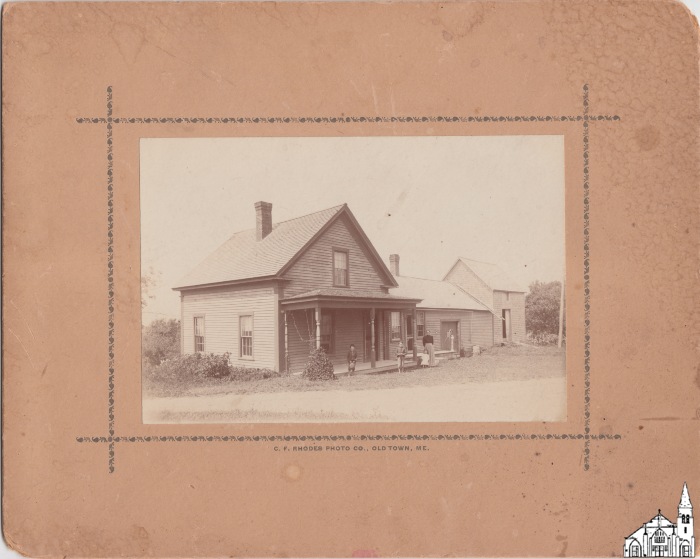 Photo of a family with one woman, one small girl and two boys in front of an unknown farmhouse at an unknown location. According to the caption, the picture was created by C.F. Rhodes.
4th of July Parade Floats [1916] (OBJ.N.2022.21)
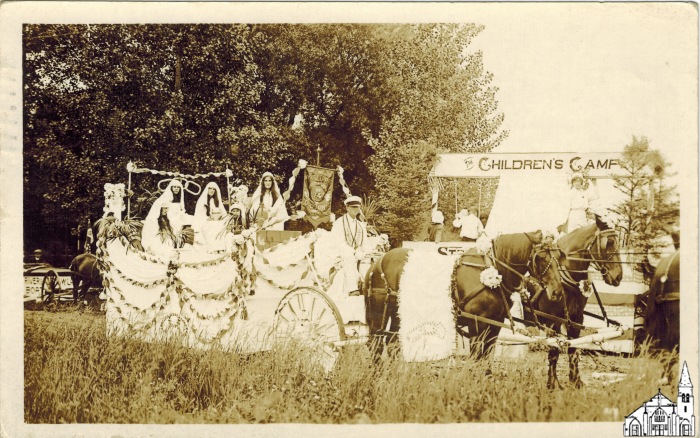 Postcard with a photo of various floats of the 1916 4th of July parade. Depicted are the floats of the Myrtle Rebekah Lodge (with E. Rae Brown as Rebekah at the Well), the Anti-Tuberculosis Association (with district nurse Margaret Hughes) and the Penobscot River and Pushaw Lake Motor Boat Club (with Commandore Butler). The postcard was mailed by Rae Brown to Presque Isle on the 17th of the same month, asking her correspondent if she could find her in the picture. Brown also mentions meeting W. Linwood Chase (1897-1983) of Stillwater, who at that point had just graduated from Presque Isle Normal School and was scheduled to teach in Old Town in the Fall. Ultimately, Linwood would go on to become a noted specialist in child behavior at Boston University. Rae (1895-1965) was born in Mattawamkeag, where her father, John William Brown, was round house foreman for Maine Central Railroad. The family moved to Old Town in 1909, when John William became round house foreman there. In 1921, Rae would marry Louis Littlefield (1882-1957) and the identical twins Berenice ("Bunny") Irene Littlefield Cousins (1921-2014), who stayed in Old Town, and Beatrice Irene Hackamack McCleary (1921-2016), who was a researcher in early computer science at Northern Illinois University, were two of their three daughters.
Outside Altar [c.1910] (OBJ.N.2022.27)
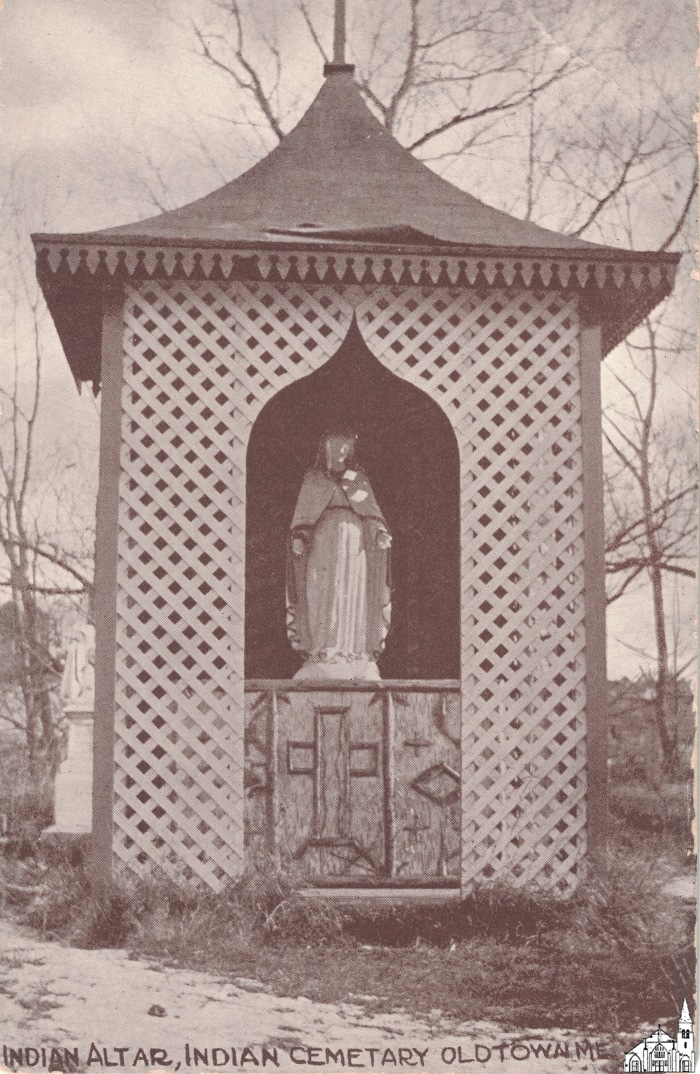 Photo of the outside altar at the Tribal Cemetery on Indian Island. Exact location unknown. Postcard no 1433 - Published by Boston Post-Card Co., 12 Pearl Street.
New Old Town High School [1950s] (OBJ.N.2023.27)
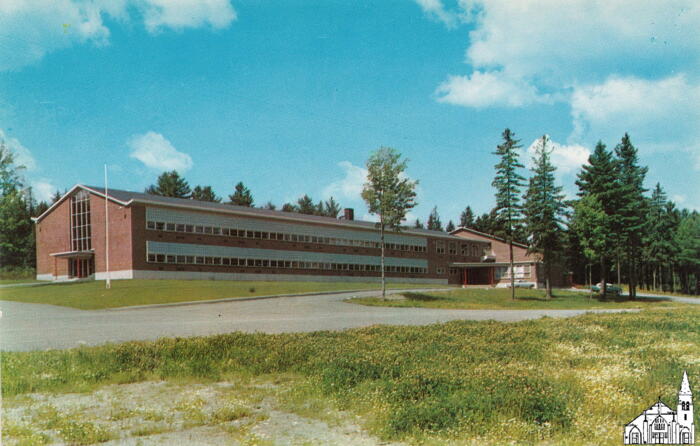 Postcard depicting the Old Town High School after its relocation (1954). Published by the Eastern Publishing Company in Belfast. Color by Alton (Leroy) Johnson (Sr) (1893-1962). The postcard itself is probably a more recent printing.
Old Town High School [photo of postcard]  (OBJ.N.2023.66)
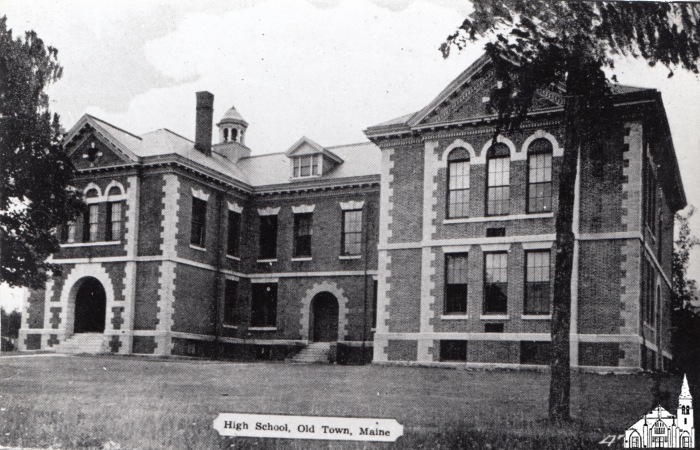 Copy of a postcard kept at the Old Town Public Library, depicting the Old Town High School as it would have looked one or two decades after its last addition in 1925 (given the height of the trees, which were absent in 1925). The photo was used on p.16 of Milliken's Equations of Motion (Bentley Press, 2006).
Old Town High School [1925] (OBJ.N.2023.67)
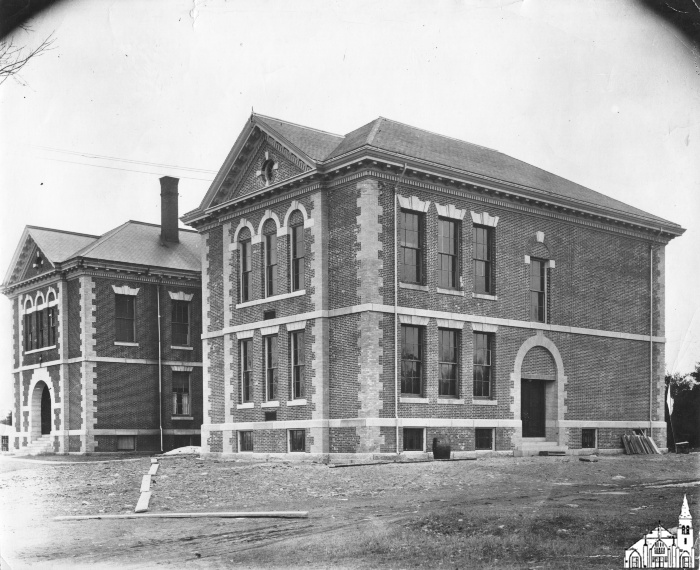 Photo of the Old Town High School building as the second addition of 1925 was being completed. Stamp of the James W. Sewall Company on the back.
Keniston House [1896-1904] (OBJ.N.2023.76)
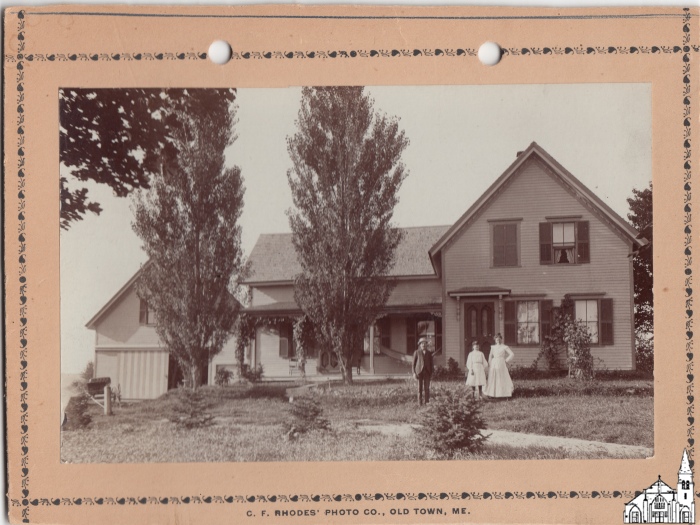 George Kenniston with wife Ella and daughter Elsie in front of their Franklin home (now 21 Hog Bay Road). Photo by C.F. Rhodes.
Unknown Farmhouse [1880-1920] (OBJ.N.2023.77)
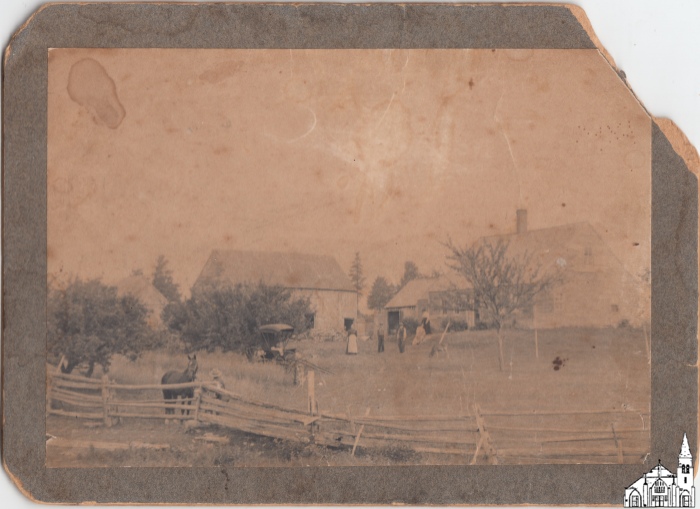 Photo of unknown provenance of unknown farmhouse at unknown location.
Unknown House with family [1896-1904] (OBJ.N.2023.79)
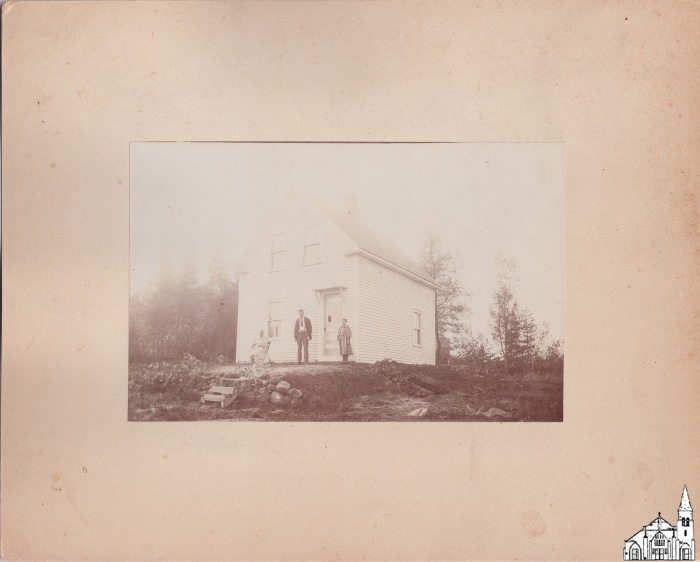 Photo of an older woman, a middle-aged man and a young girl in front of an unknown house at an unknown location. According to label on the back, the picture was created by Rhodes.
Old Town Woolen Co. Mill [1906-1909] (OBJ.N.2023.85)
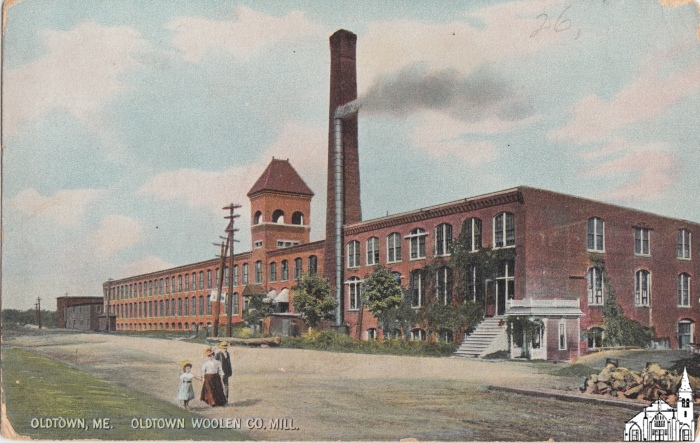 Colored postcard of the front of the Old Town Woolen Mill. The back of the postcard says "Hugh C. Leigh[ton C]o, Manufacturers. This would be the Leighton Company of Portland, ME which was active under that name between 1906 and 1909.
Ada Rogers [1868-1870] (OBJ.N.2023.98)
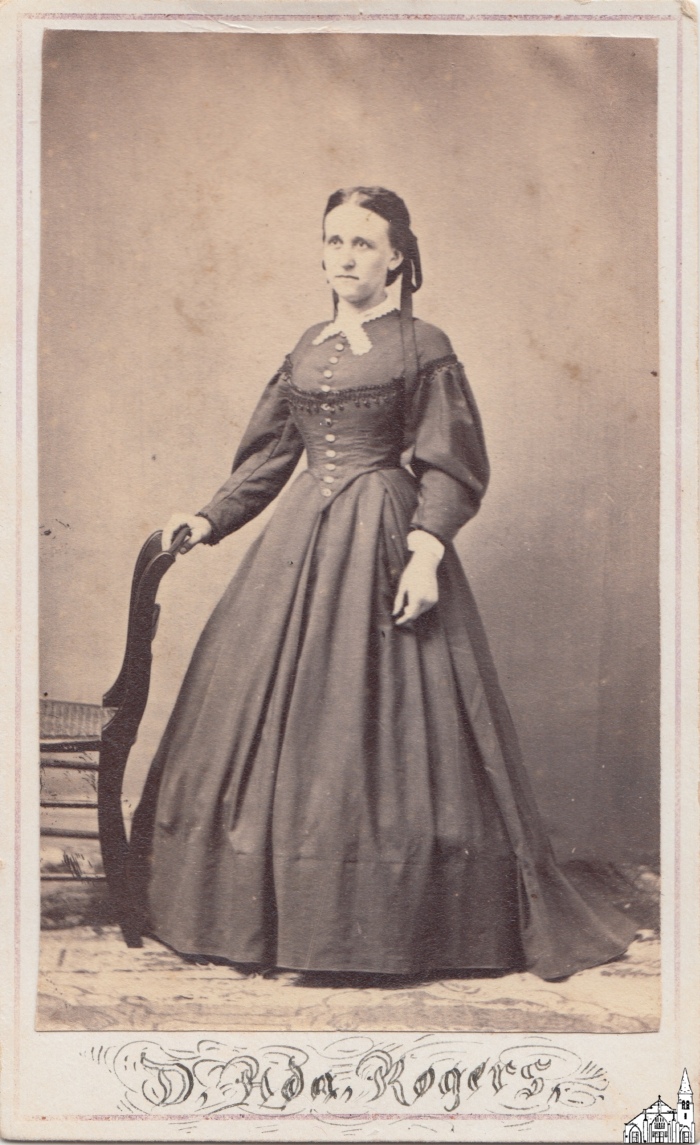 Carte de Visite for D. Ada Rogers, as listed on the front. Most likely this was D(elia) Ada Rogers (1843-1923). Born in Lincolnville, she married J. Oscar Foss (then of Milford) in Rockland in 1868. Oscar must have passed away soon after, as Ada remarried in 1870, this time with William Blackman (1837-1923) of Bradley---a grandson of Bradley Blackman, after whom the town was named. Again, vows were exchanged in Rockland, but both Ada and William are listed as from Bradley. In 1872, the couple, along with three of William's younger brothers and their families, relocated to what was then Washington Territory.  William's brothers settled in Snohomish, WA, where a number of former Bradley residents had settled two decades earlier. Soon, they were heavily engaged in lumbering and over time they had a major impact on the economic development of the area. It seems likely that William and Ada were in Snohomish as well, but by 1883, they lived in Seattle, about 20 miles south of Snohomish, where William was engaged in the lumber trade for many years. It is unclear when the photo was taken. Since Ada's maiden name is used and she appears to be wearing mourning clothing, it seems plausible that the photo was taken when she was between her two marriages. As listed on the back, the photo was taken by Moses Luther Averill (1825-1894), who was active as a photographer in the 1860s and early 1870s.
Saw Mills on Penobscot River [Gleason's, 1854] (OBJ.O.1976.16)
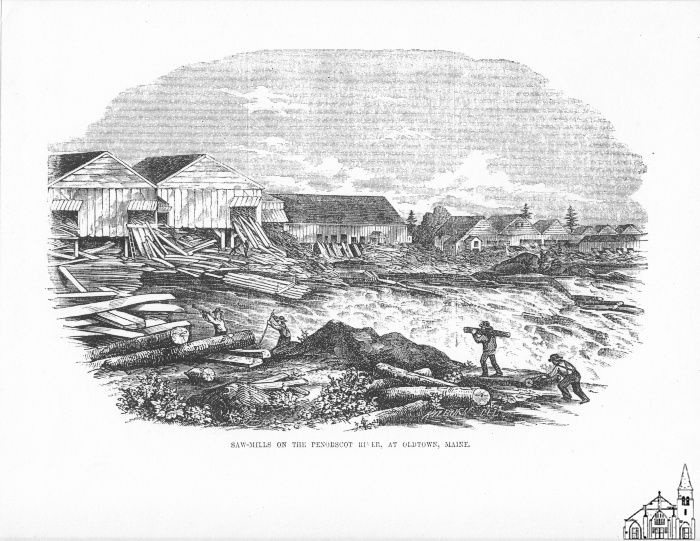 Framed and matted cutout of an engraving with a view of saw mill on the Penobscot River as published on p.312 of Vol. 6 of Gleason's Pictorial Drawing-Room Companion, published in 1854. No coloring.
View on Indian Island [Gleason's, 1854] (OBJ.O.1976.17)
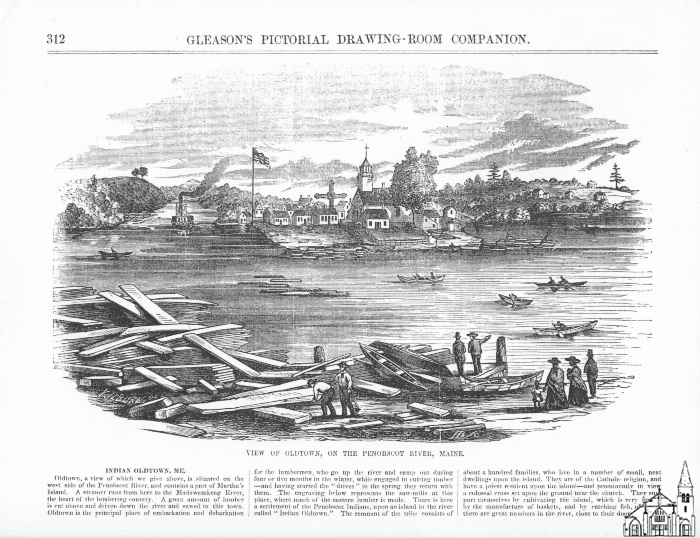 Framed and matted cutout of an engraving with a view of Indian Island as published on p.312 of Vol. 6 of Gleason's Pictorial Drawing-Room Companion, published in 1854. No coloring.
Parade going north on N. Maine Street [1941] (OBJ.O.1977.18)
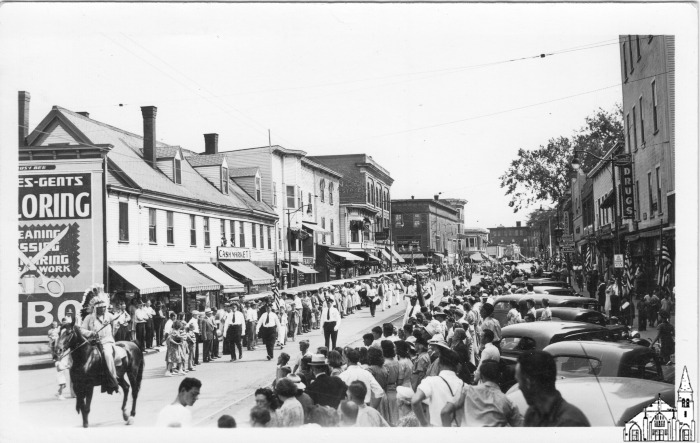 Set of two photos from slightly different angles of a parade going north at the merging of Water Street and Main Street. Both photos shows chief Poolaw leading on horseback, followed by police officers Guy Moors (City Marshal from 1934-1944), Otis LaBree, Robert Lee and Clement Violette and a marching band led by Watie Akins. A billboard for Sibo Tailoring & Cleaning is on prominent display. The trolley tracks are clearly visible, as is a traffic light on Main Street. Since the trolley was discontinued in 1941 and the traffic light installed that same year, the photo likely was taken that year. Possibly this was the parade on August 9 that was part of the big Indian pageant that summer.
Melville M. Folsom [Lithograph, 1892] (OBJ.O.1982.35)
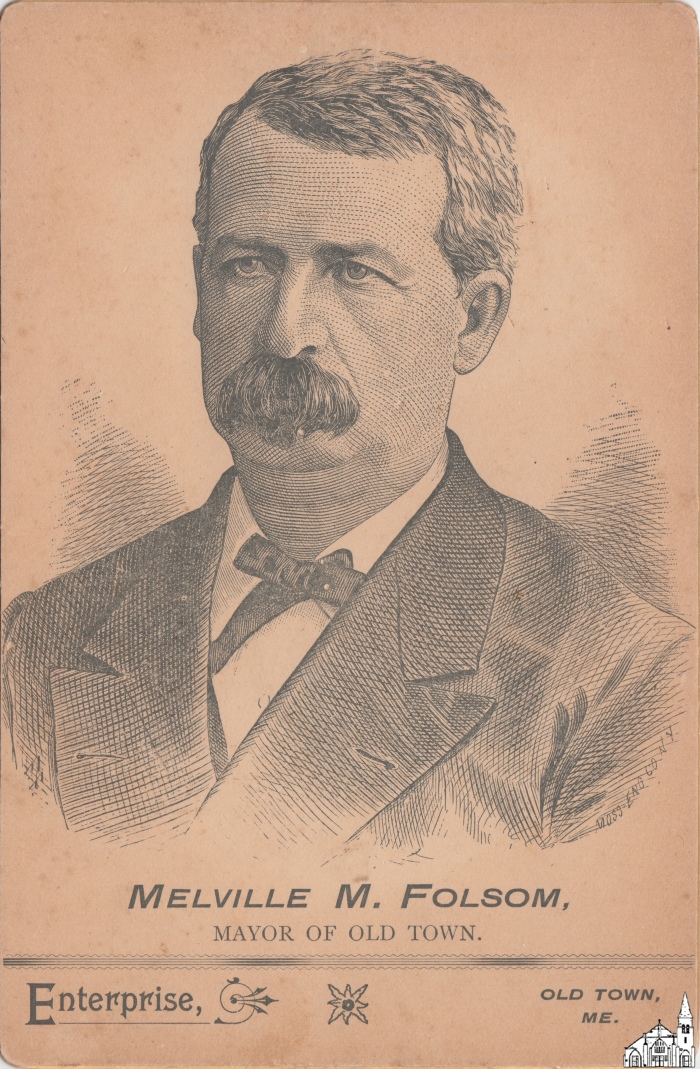 Lithograph of Mayor Melville M. Folsom with on the back a listing of the Old Town City Government for the term 1892-1892.
Sketch & Poem by Louis A. Heath [1948] (OBJ.O.1984.58)
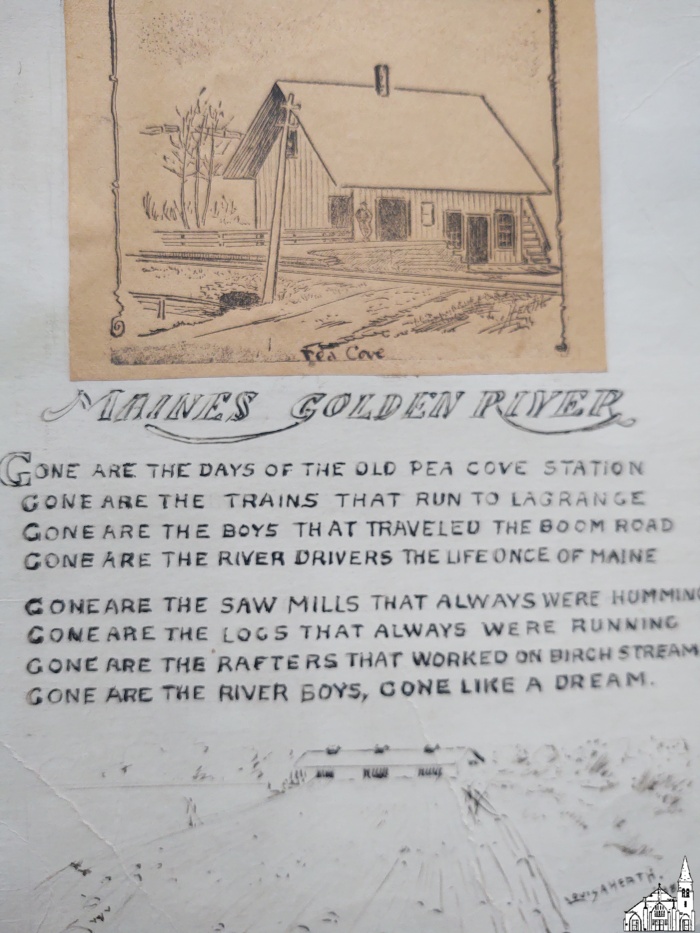 A picture affixed to a piece of poster board depicting the Railway Station at Pea Cove, which operated from the late 1860s until sometime between 1907 and 1911. Beneath the picture, there is a poem titled "Maine[']s Golden River," which laments the loss of the station and of local industry, as well as a hand-drawn picture. Poem and drawing are signed "Louis A. Heath, '48."



On the reverse side of the posterboard Heath wrote in clear, carefully-lettered cursive a message to the intended recipient of this handmade gift, "Warren Dority, the boy that snored out loud," and second poem, signed "In friendliness toward all men. Louis A. Heath." In the message to Mr. Dority Heath explains that the Pea Cove Station picture on the front side "is one [he] made during the years [he] worked for the Daily News;" and that "it has faded some - it was printed in the News." Heath was 78 when he made this gift, according to the reverse-side message. This identifies him as the engraver and illustrator Louis Alfred Heath (1870-1951). In 1906, Heath was employed in the Bangor Daily News Art Department.  The printed version of the drawing has not yet been identified. A typewritten transcription is enclosed with the object.
Unidentified Couple on Front Porch [1896-1904] (OBJ.O.1986.48)
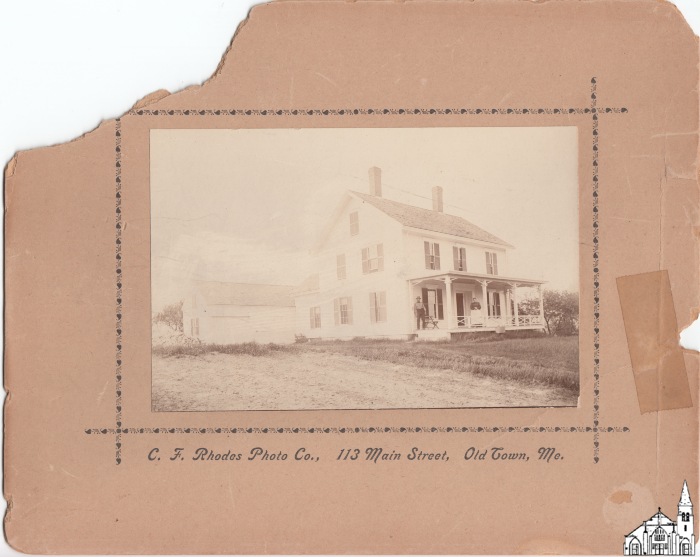 An original photograph of an unidentified man and woman on their front porch. A white house with two chimneys is centered, beside which a dirt driveway leads to a coachhouse/garage with the same shutters and siding. The left half of the photograph is faded. Location unknown. According to the caption below the photo, the image was taken by C.F. Rhodes.
Sanborn Residence [1896-1904] (OBJ.O.1988.107)
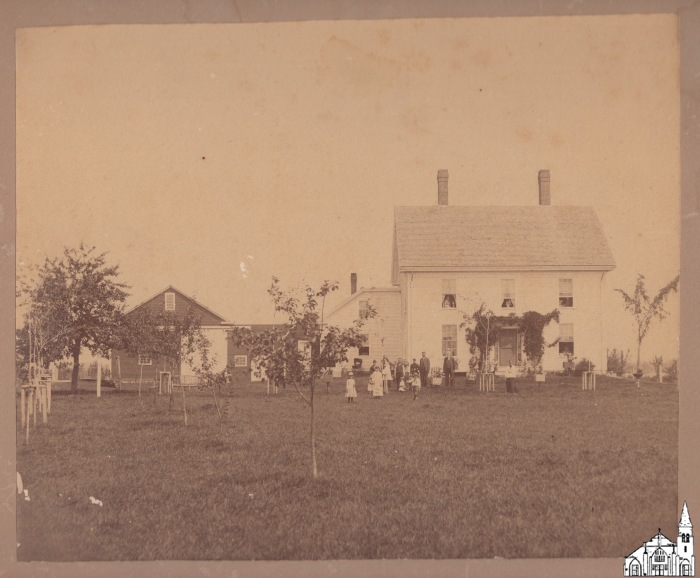 Sanborn residence in Argyle (ME) with barn and shed. Family posing in front and in the window openings. Leroy Sundreland Sanborn (1851-1934), a native of LaGrange, was a longtime resident of Argyle, where he owned a farm two lots north of Charlie Dow's. In 1878, he had married Adeline Mary Bussell (1853-1910), a member of one of the settler families of Argyle. After Adeline's death, he left Argyle for a while, but in 1917, he returned after marrying Julia Waterhouse (1855-1935), a sister of William Waterhouse, then mayor of Old Town. Photographer unclear, but probably Rhodes.
Freeze House [1896-1904] (OBJ.O.1988.108)
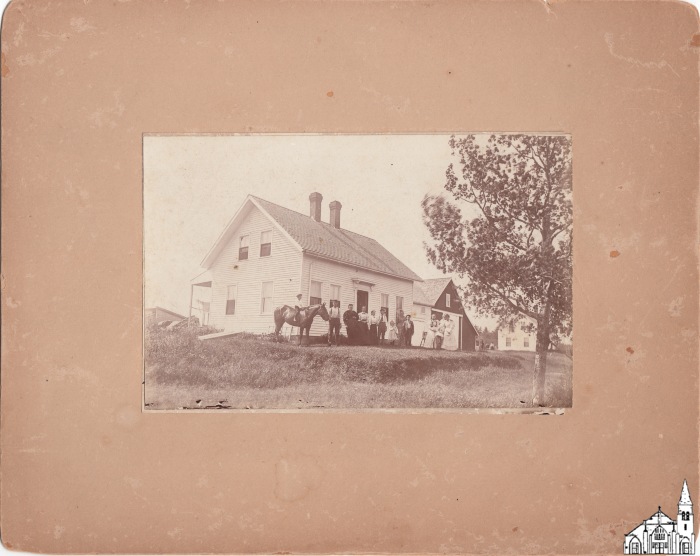 Photograph of what is described as the Freeze House in Argyle (ME) with family (and horse) in front. The exact location is not clear, but a comment on the back of a duplicate seems to suggest that the house in the back is the John Dow house. The lot to the north of John Dow's land was in fact owned by William W. Freeze (1841-1913), a Civil War veteran and lumberman, so the photo may depict his house. According to the 1875 Comstock map, Freeze's house was on the land side of the road and actually to the south of Dow's, which agrees with the sunlight in the photo as indicated by the shadows cast by the chimneys. According to the label on the back, the picture was taken by C. F. Rhodes.
Unidentified Farmhouse with family [1896-1904] (OBJ.O.1988.111)
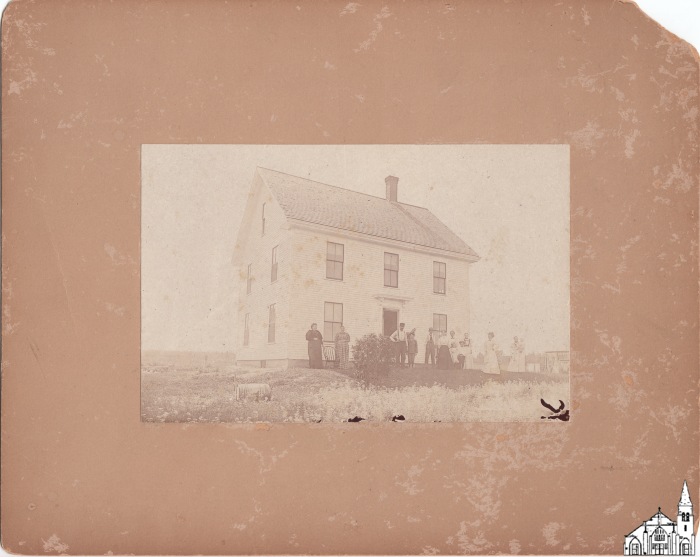 Unidentified farmhouse with a family in front. Picture taken by Charles A. Rhodes of Old Town.
Folsom Block [Old Town, 1907-1912] (OBJ.O.1992.112a)
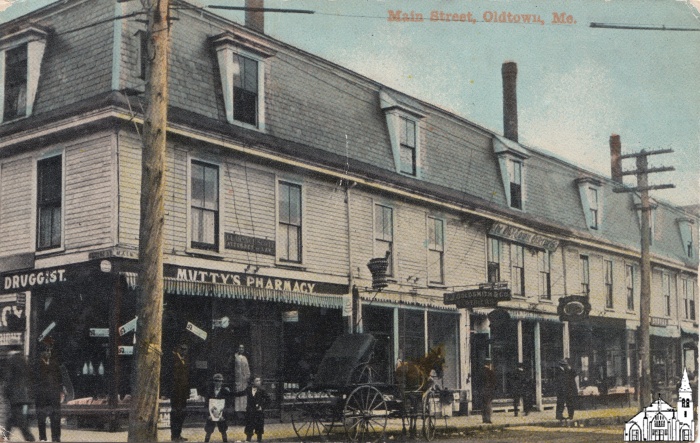 Photo of the NW-corner of Center and Main Streets, depicting the Folsom block with Mutty's Pharmacy, A.J. Goldsmith & Co. and the Old Town Enterprise offices (which were over Keith's Shoe Store) clearly visible. Since A. J. Goldsmith's was established in 1907 and the postcard's postmark is of 1912, the photo must have been taken between 1907 and 1912.
Interior of Strand Theater (1939) (OBJ.O.1996.125)
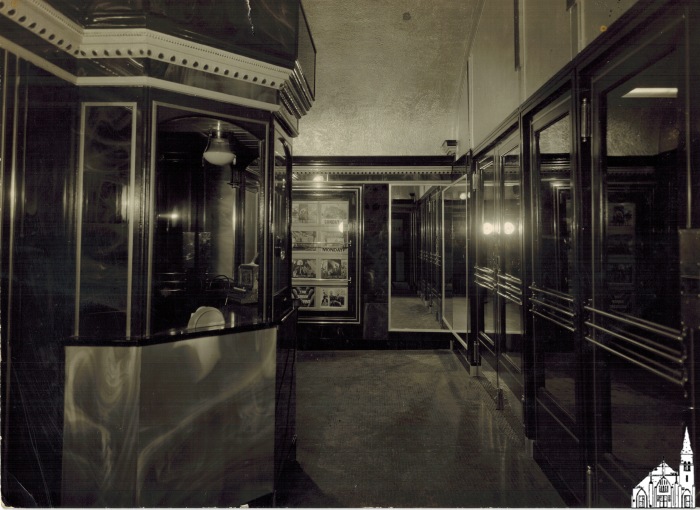 Photograph of the lobby of the Strand Theatre on South Main Street. Notice the lobby cards in the back for the 1939 Bible-retelling hit "The Green Pastures".
Three Houses [c.1920] (OBJ.O.2002.1)
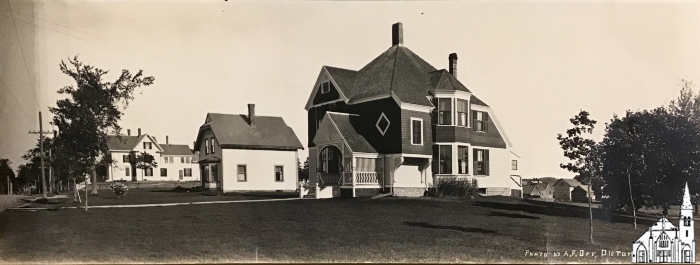 Panoramic view of three houses by A.F. Orr. Location unknown, but most likely not the Old Town area.
Minnie Freeze's House [1904-1921] (OBJ.O.2004.56.1)
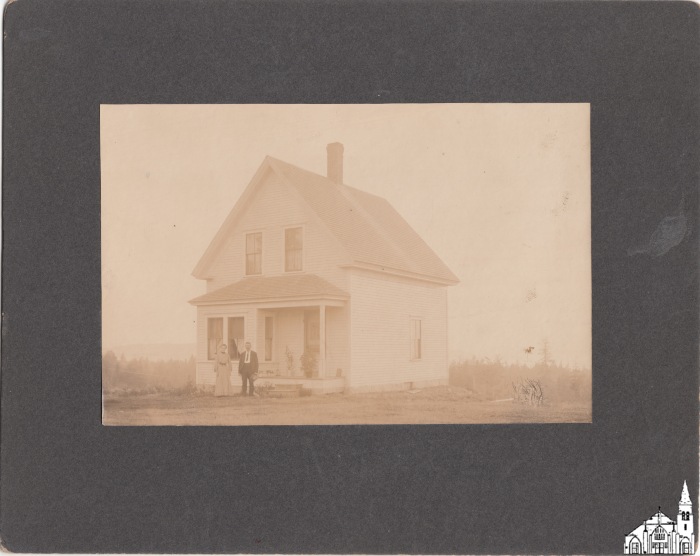 Couple in front of their farmhouse. According to the info on the back of a duplicate, the woman's name was Minnie Freeze, but no person by that name could be identified in the Old Town area.  Photographer unknown, but could be Orr.
Minnie Freese's House [1904-1921] (OBJ.O.2004.56.2)
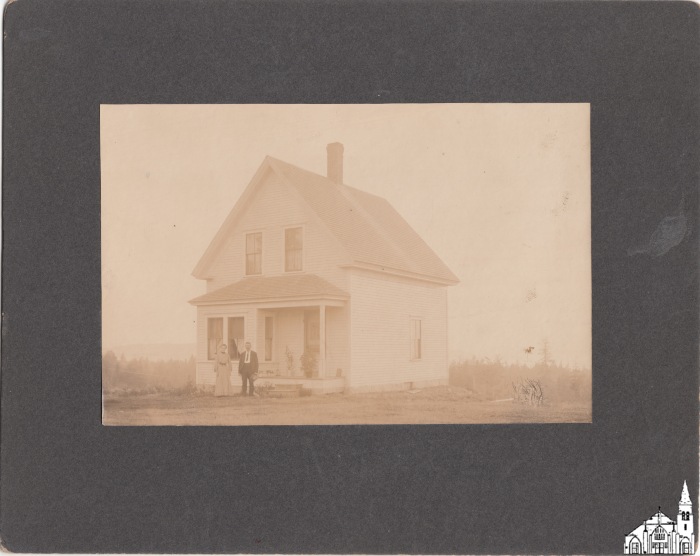 Couple in front of their farmhouse. According to the info on the back, the woman's name was Minnie Freeze, but no person by that name could be identified in the Old Town area.  Photographer unknown, but could be Orr.
Unidentified Farmhouse [1904-1921] (OBJ.O.2004.56.3)
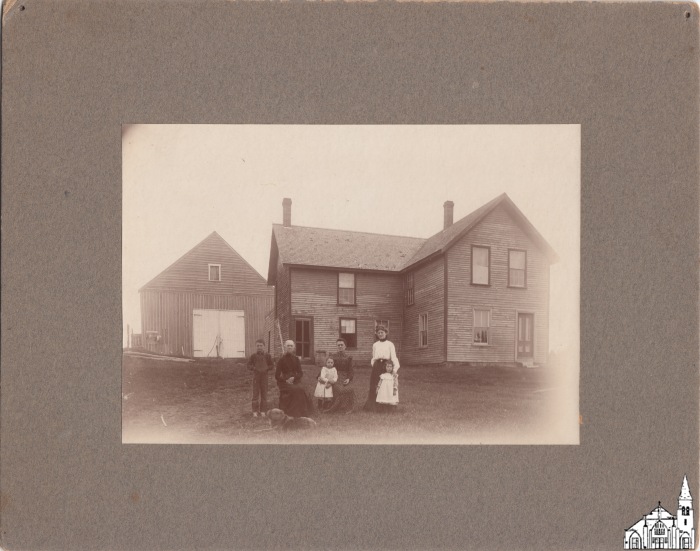 Unidentified family in front of a farmhouse and barn at an unknown location. According to a note on the back one of the women was "Mrs. Turtelot, Amos Webb's mother". This surely is a reference to Amos Harold Webb (1890-1971) of Bradley and his mother Anna Maria Webb Tourtlott (born Blissville, NB, c.1864), in which case Mrs. Turtelot would likely be the younger woman in the photo. The house is said to be "just above the cemetery," but there is no indication in which town. Anna lived in a number of places, including Vanceboro (1890, birth certificate for Amos), Costigan (1899, birth certificate for Marion Gladys T.), and Argyle (1900 census), before settling down in Milo (1910,1920 census). Both her husbands mostly worked as laborers. If the photo was taken in Argyle, the cemetery referred to probably would have been the Hemlock Stream Cemetery, right next to the Comstock & Leavitt Saw & Shingles mill and School #3. According to the 1875 Comstock map, the  one house just north of it was a farmhouse owned by one J(ohn) Wesley Foster (1836-1892). Based on the same 1875 Comstock map, Argyle's other cemetery had a house just north of it too. However, that house belonged to Lorenzo Grant (1836-1896) and later his wife Lucy (Bussell) Grant (1841-1919). Given the social status of the Grants, the house on the photo seems a bit too modest. On the back there appear to be traces of a stamp similar to the one used by Orr.
Charlie Dow House [1904-1921] (OBJ.O.2004.56.4)
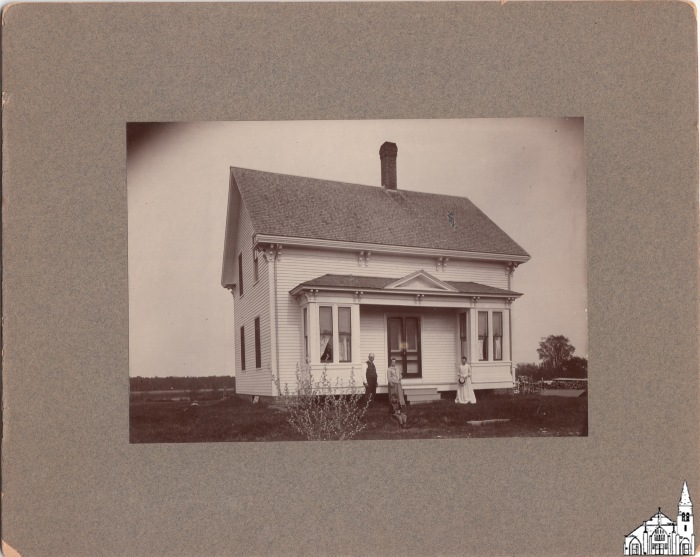 Photo of the Charlie Dow House in Argyle with William (Billie) W. Brown (New Brunswick, 1843 - ?) and his wife Nettie (Freeze) (Argyle, 1847- 1933) in front. Nettie was the oldest sister of Hattie, who was married to Charlie Dow (1861-1945). Probably they were just visiting, which means the woman on the right may have been Hattie (1858-1928). Sometime in the 1890s, Charlie acquired the lot immediately north of the lot that was owned or used to be owned by Gilbert W. Freeze (1819-1896), Nettie's and Hattie's father. Most likely this was the location of the Dow house. Note the river in the background. Today, the river side of the lot (now 959 Southgate Road) appears to be a farm and/or junkyard, but there still are contours visible of what seems to have been a structure. Schoolhouse #1 would have been across the street. According to the stamp on the back, the photo was taken by A.F. Orr.
Charlotte Miles' Place [1904-1910] (OBJ.O.2004.56.5)
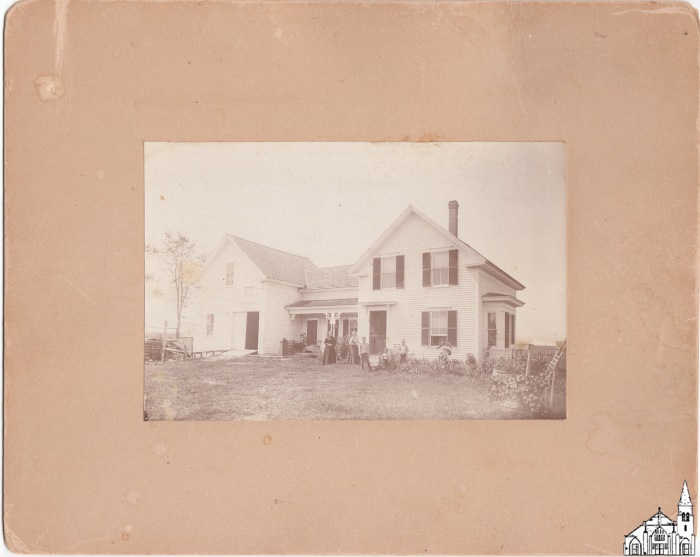 Farmhouse in Argyle said to be owned by Charlotte D. Howard Miles (1850-1923), the widow of Captain Charles Miles (1845-1901). Records show that she bought the Barrows lot (two lots north of the Sanborn lot) in 1898 and defaulted on her mortgage in 1910, after which she moved to Bangor where she died 13 years later. The picture shows two woman as well as three boys in front. No indication who the photographer was, but probably it was A.F. Orr.
Freeze House [1896-1904] (OBJ.O.2004.56.6)
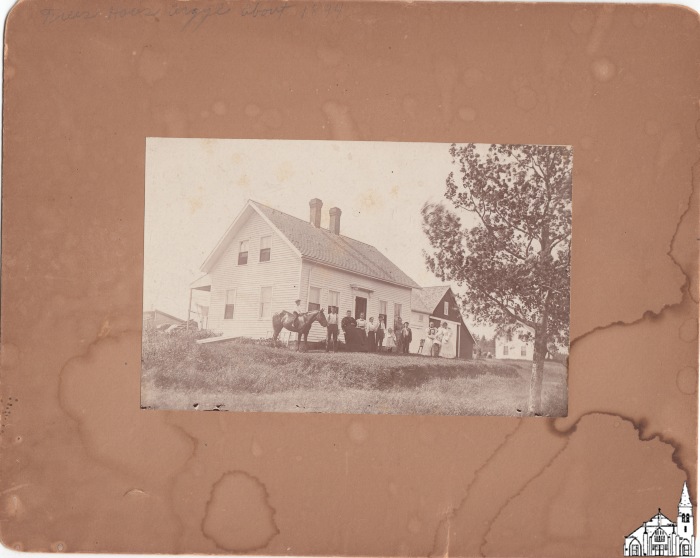 Photograph of what is described as the Freeze House in Argyle (ME) with family (and horse) in front. The exact location is not clear, but a comment on the back of a duplicate seems to suggest that the house in the back is the John Dow house. The lot to the north of John Dow's lot was in fact owned by William W. Freeze (1841-1913), a Civil War veteran and lumberman, so the photo may depict his house (although in that case the sunlight in the photo as indicated by the shadow of the chimneys seems to come too far from the north). According to the label on the back, the picture was taken by C. F. Rhodes.